SOLFEDŽIO7 klasėpamoka Nr. 8D7 ir apvertimai
Vilniaus Algirdo muzikos mokykla
Muzikos teorijos metodinė grupė
Mokytoja ekspertė Rūta Bernatonytė
Vilnius
2020
Septakordas – septimos apimties akordas, sudarytas iš keturių tercijomis išdėstytų garsų.D7 – dominantseptakordas sudaromas nuo V dermės laipsnio (5 garso gamoje):
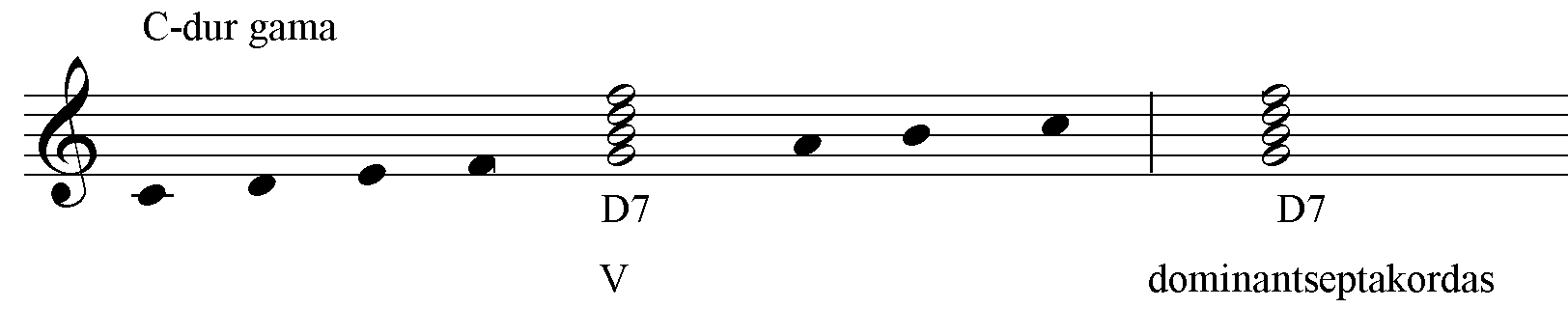 Minore D7 aukštiname VII laipsnį (7 gamos garsą):
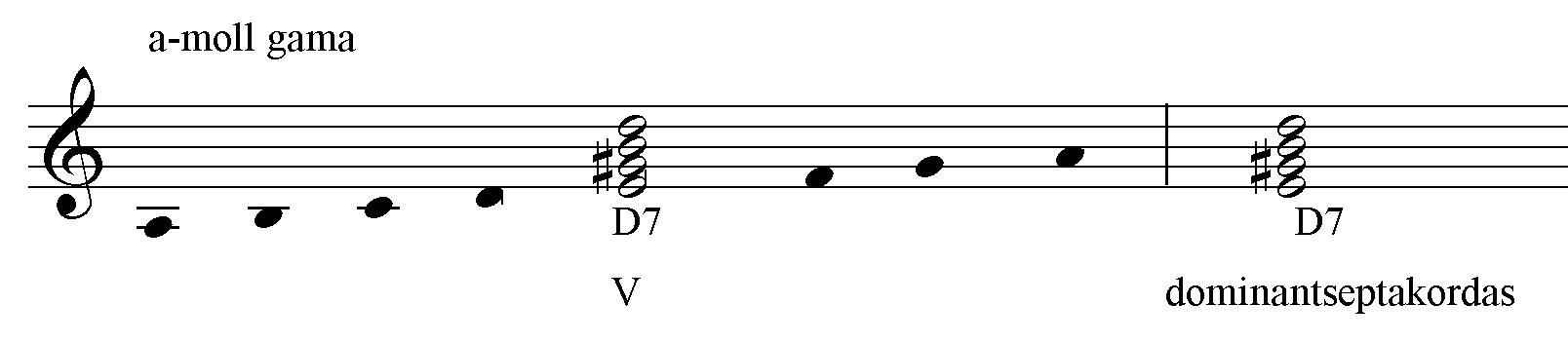 D7 ir jo apvertimai (C-dur):D7 – dominantseptakordasD65 – dominantkvintsekstakordasD43 – dominantterckvartakordasD2 - dominantsekundakordas
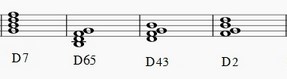 Visus D7 ir jo apvertimų akordų laipsnius (garsus) reikia išspręsti į tonikos kvintakordo (trigarsio) laipsnius (garsus), todėl reikia žinoti, kaip  nepastovūs gamos laipsniai sprendžiami į  pastoviuosius, t.y. į  I, III, V laipsnius (pvz. C-dur gamoje):
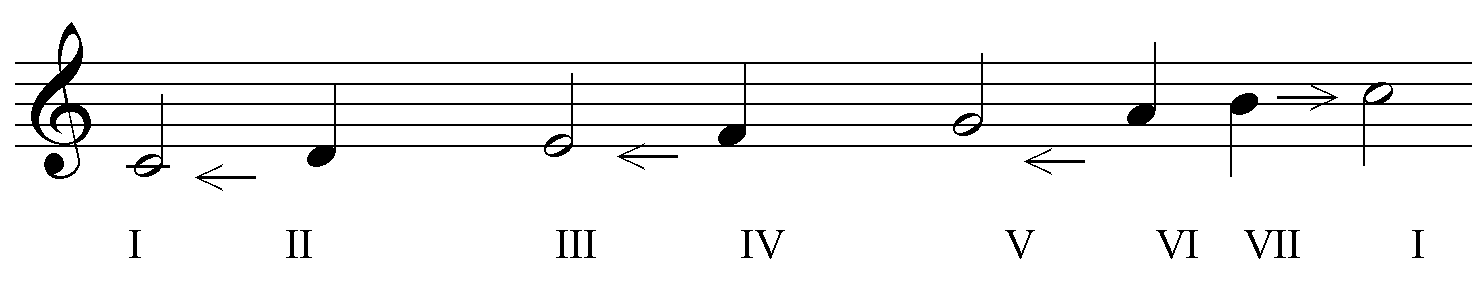 Tokiu būdu kiekvienoje tonacijoje sprendžiami D7 ir jo apvertimų akordų laipsniai (garsai) į tonikos trigarsio (kvintakordo) I III V laipsnius.
Tačiau: D7 akorde esantis penktas gamos laipsnis (pastovusis gamos laipsnis) yra sprendžiamas į tonikos kvintakordo (trigarsio) pirmą laipsnį, o D7 apvertimuose – perrašomas šalia ( pvz. C-dur tonacijoje):
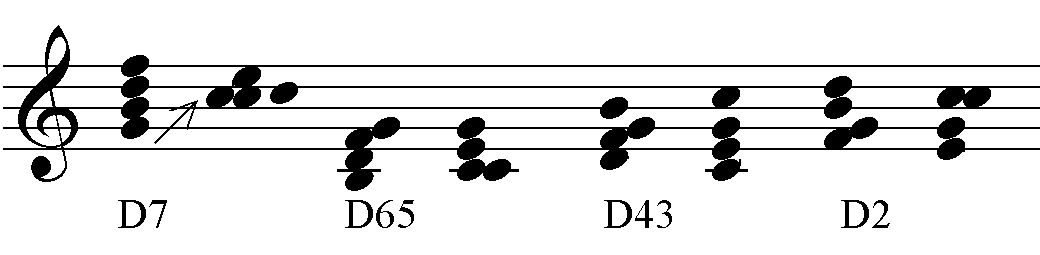 Pasižiūrėkite D7 ir jo apvertimus bei šių akordų sprendimus į toniką G-dur ir e-moll tonacijose:
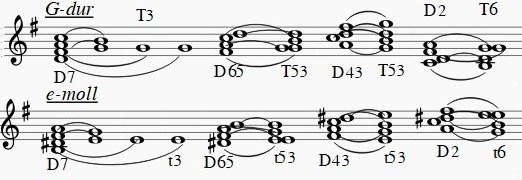 Labai svarbu nepamiršti, kad sudarant bet kurį dominantės akordą minorinėse tonacijose (moll) reikia paaukštinti 7 gamos garsą (7 gamos garsas visada įeina į visus dominantės akordus), tai yra visi dominantės akordai bus sudaromi HARMONINIAME minore, bet ne natūraliame.
Pasolfedžiuokite V.A.Mocarto populiaraus kūrinio „Serenada“ ištrauką G-dur tonacijoje ir atpažinkite melodijoje D7:
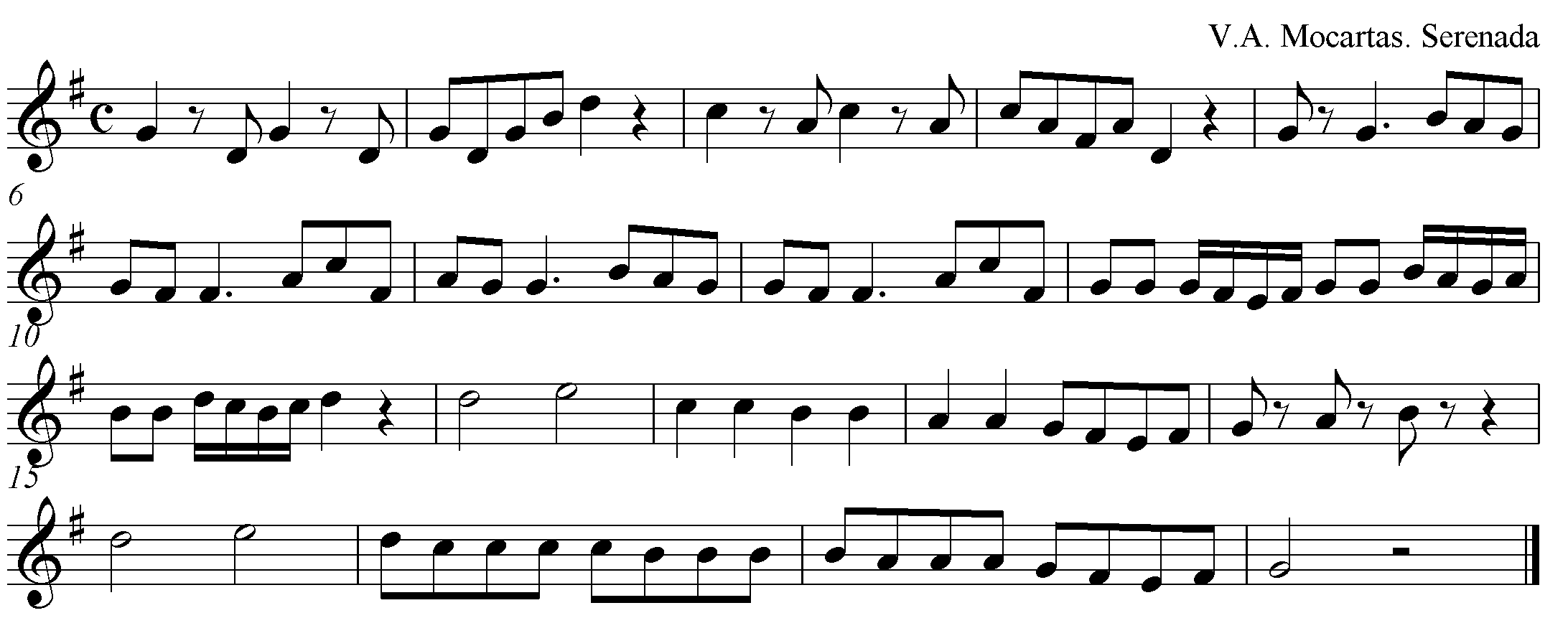 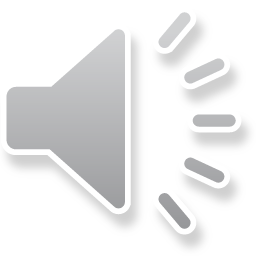 https://www.vamm.lt/wp-content/uploads/2020/04/Solfedžio-VII-kl.-8-pam.-medija1.mp3
Šios pamokos užduotis rasite užduočių priede.Atliktas užduotis siųskite savo solfedžio mokytojoms elektroniniu paštu.Solfedžio dalyko mokytojos:Rūta Bernatonytė, el. paštas – ruta.bernatonyte@gmail.comJolanta Grinevič-Tankeliun, el. paštas – jolanta4ka@yahoo.comGabrielė Rastenytė-Mališauskienė, el. paštas – gabrielerastenyte@gmail.comGalina Savinienė, el. paštas – galsaviniene@gmail.comRaimonda Svirskienė, el. paštas – romeo.raima@gmail.comMiglė Uleckienė, el. paštas – migle.cicenaite@gmail.com